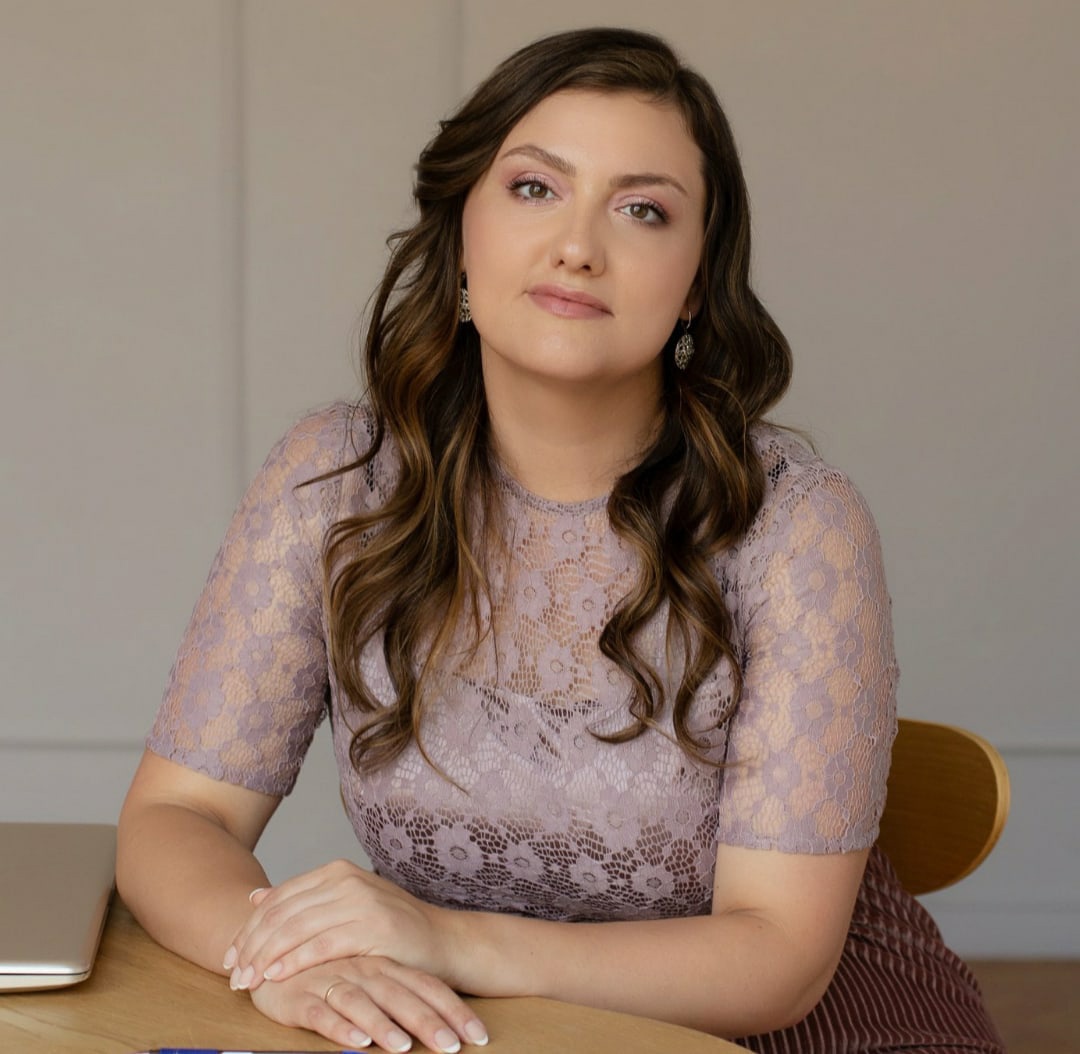 Юридические аспекты проведения собраний в НКО
ЕЛИЗАВЕТА КУСТОВА
Юрист Ресурсного центра поддержки и развития некоммерческих организаций и общественных инициатив «Данко»
Какие органы НКО проводят собрания?
Высший коллегиальный орган
- Общее собрание членов/учредителей/ участников
- Съезд
- Конференция
Контрольно-ревизионный орган
- Ревизионная комиссия
Надзорный орган
- Наблюдательный совет
Коллегиальный исполнительный орган/ постоянно действующий коллегиальный руководящий орган
- Правление
- Совет
- Президиум
Легитимность собрания
Наличие кворума: на заседание присутствуют более половины членов/участников НКО

Рассмотрение вопросов, входящих в компетенцию собрания и включенных в повестку дня

Участники собрания обладают необходимыми полномочиями
Принятие решений
Решение собрания считается принятым, если за него проголосовало большинство участников собрания (п. 1 ст. 181.2 Гражданского кодекса РФ)
Решение по вопросам исключительной компетенции высшего органа управления НКО принимается единогласно или квалифицированным большинством голосов (аб. 2 п. 4 ст. 29 ФЗ «О некоммерческих организациях»)
В каких формах можно провести собрание?
Очно

Дистанционно

Заочно
Очное собрание
Члены / участники НКО принимают непосредственное участие в собрании

Члены / участники НКО лично голосуют по вопросам повестки дня
Дистанционное собрание
участие в собрании с помощью электронных либо иных технических средств, если при этом используются любые способы, позволяющие достоверно установить лицо, принимающее участие в заседании, участвовать ему в обсуждении вопросов повестки дня и голосовать

возможность и способы могут быть установлены законом, единогласным решением участников НКО или уставом НКО
Содержание протокола
дата и время проведения заседания, место проведения заседания и (или) способ дистанционного участия членов НКО в заседании;

сведения о лицах, принявших участие в заседании;

результаты голосования по каждому вопросу повестки дня;

сведения о лицах, проводивших подсчет голосов, если подсчет голосов был поручен определенным лицам;

сведения о лицах, голосовавших против принятия решения собрания и потребовавших внести запись об этом в протокол;

сведения о ходе проведения заседания или о ходе голосования, если участник собрания требует их внести в протокол;

сведения о лицах, подписавших протокол.
Заочное собрание
проводится без проведения собрания путем голосования опросным путем, в том числе с помощью электронных или иных технических средств

может быть проведено путем обмена документами посредством почтовой, телеграфной, телетайпной, телефонной, электронной или иной связи, обеспечивающей аутентичность передаваемых и принимаемых сообщений и их документальное подтверждение

невозможно провести по вопросам исключительной компетенции высшего органа управления НКО
Заочное собрание
порядок голосования определяется уставом

должен предусматривать обязательность сообщения всем учредителям (участникам, членам) НКО или членам коллегиального высшего органа управления предлагаемой повестки дня, возможность ознакомления до начала голосования со всеми необходимыми информацией и материалами, возможность вносить предложения о включении в повестку дня дополнительных вопросов, обязательность сообщения до начала голосования измененной повестки дня, а также срок окончания процедуры голосования.
Протокол о результатах заочного голосования
дата, до которой принимались документы, содержащие сведения о голосовании высшего органа управления НКО;

сведения о лицах, принявших участие в голосовании;

результаты голосования по каждому вопросу повестки дня;

сведения о лицах, проводивших подсчет голосов;

сведения о лицах, подписавших протокол.
Случаи признания судом решения собрания недействительным
1) допущено существенное нарушение порядка принятия решения о проведении, порядка подготовки и проведения заседания общего собрания или заочного голосования участников НКО, а также порядка принятия решений общего собрания, влияющее на волеизъявление участников собрания;
2) у лица, вытупавшего от имени участника собрания, отсутствовали полномочия;
3) допущено нарушение равенства прав участников гражданско-правового сообщества при проведении заседания общего собрания или заочного голосования;
4) допущено существенное нарушение правил составления протокола, в том числе правила о письменной форме протокола.
Случаи ничтожности решения собрания
принято по вопросу, не включенному в повестку дня, за исключением случая, если в заседании или заочном голосовании приняли участие все участники соответствующего гражданско-правового сообщества;
принято при отсутствии необходимого кворума;
принято по вопросу, не относящемуся к компетенции собрания;
противоречит основам правопорядка или нравственности.
Спасибо!